Hybrid modelling for real-time urban pluvial flood mapping
Daan Buekenhout

Prof. Patrick Willems
Prof. Ricardo Reinoso-Rondinel
Hydraulics & Geotechnics | Department of Civil Engineering
PrePEP Conference – Bonn, Germany – 17 March 2025
Flood models
Saint-Venant equations   (1D)
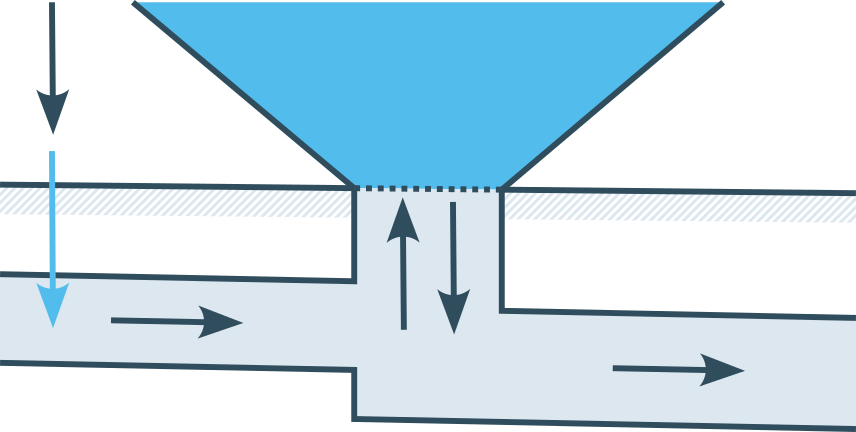 Flood volume
0D
Rainfall
Surface runoff
1D
Sub-surface flow
2
Daan Buekenhout | Hydraulics & Geotechnics | Department of Civil Engineering
Flood models
Saint-Venant equations   (1D)
Shallow-water equations (2D)
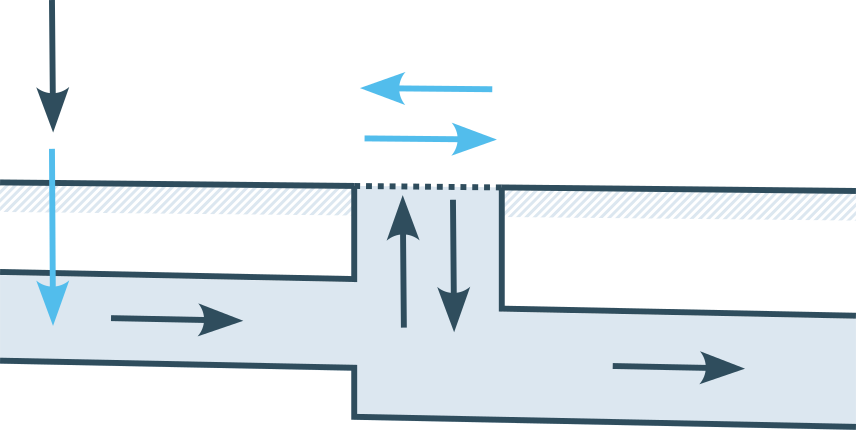 2D
Rainfall
Surface flow
Surface runoff
1D
Sub-surface flow
3
Daan Buekenhout | Hydraulics & Geotechnics | Department of Civil Engineering
Flood forecast
Radar precipitation estimation
Precipitation nowcast

► Computational constraint
4
Daan Buekenhout | Hydraulics & Geotechnics | Department of Civil Engineering
Fast flood model hybrid model
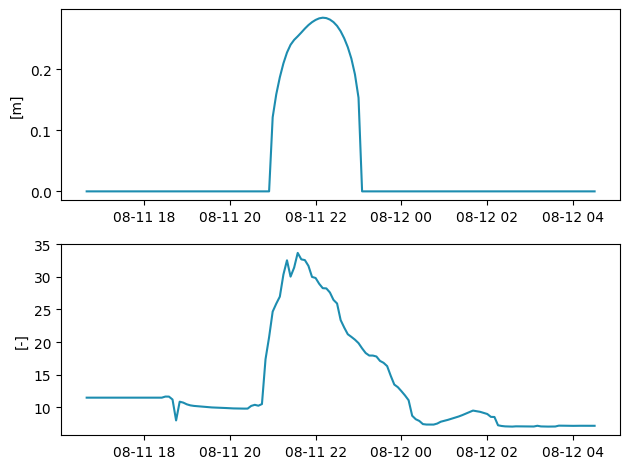 Flood depth
Data-driven model
Gaussian Process

Dimensionality reduction
EOF / PCA
EC / PC
5
Daan Buekenhout | Hydraulics & Geotechnics | Department of Civil Engineering
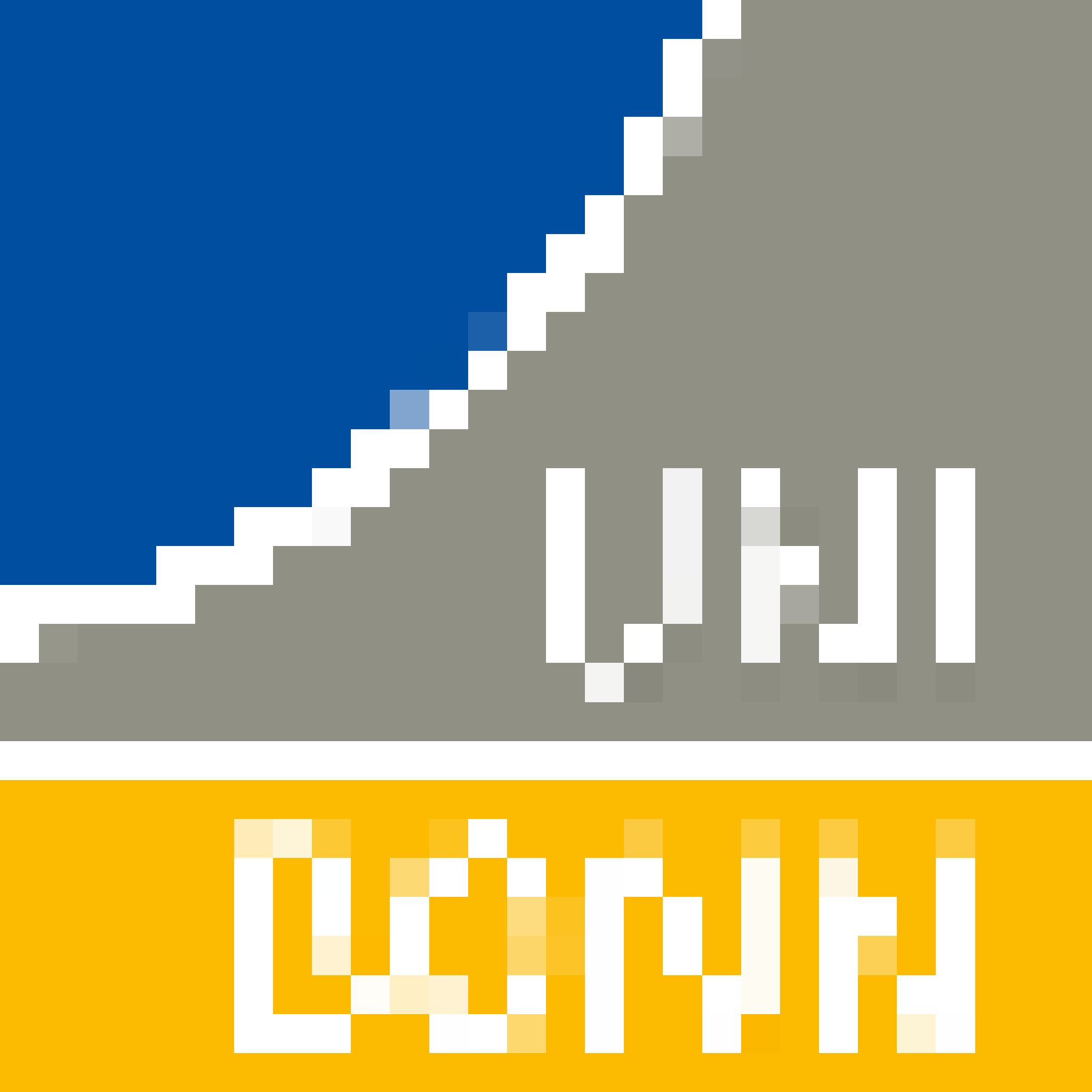 Daan Buekenhout | Hydraulics & Geotechnics | Department of Civil Engineering
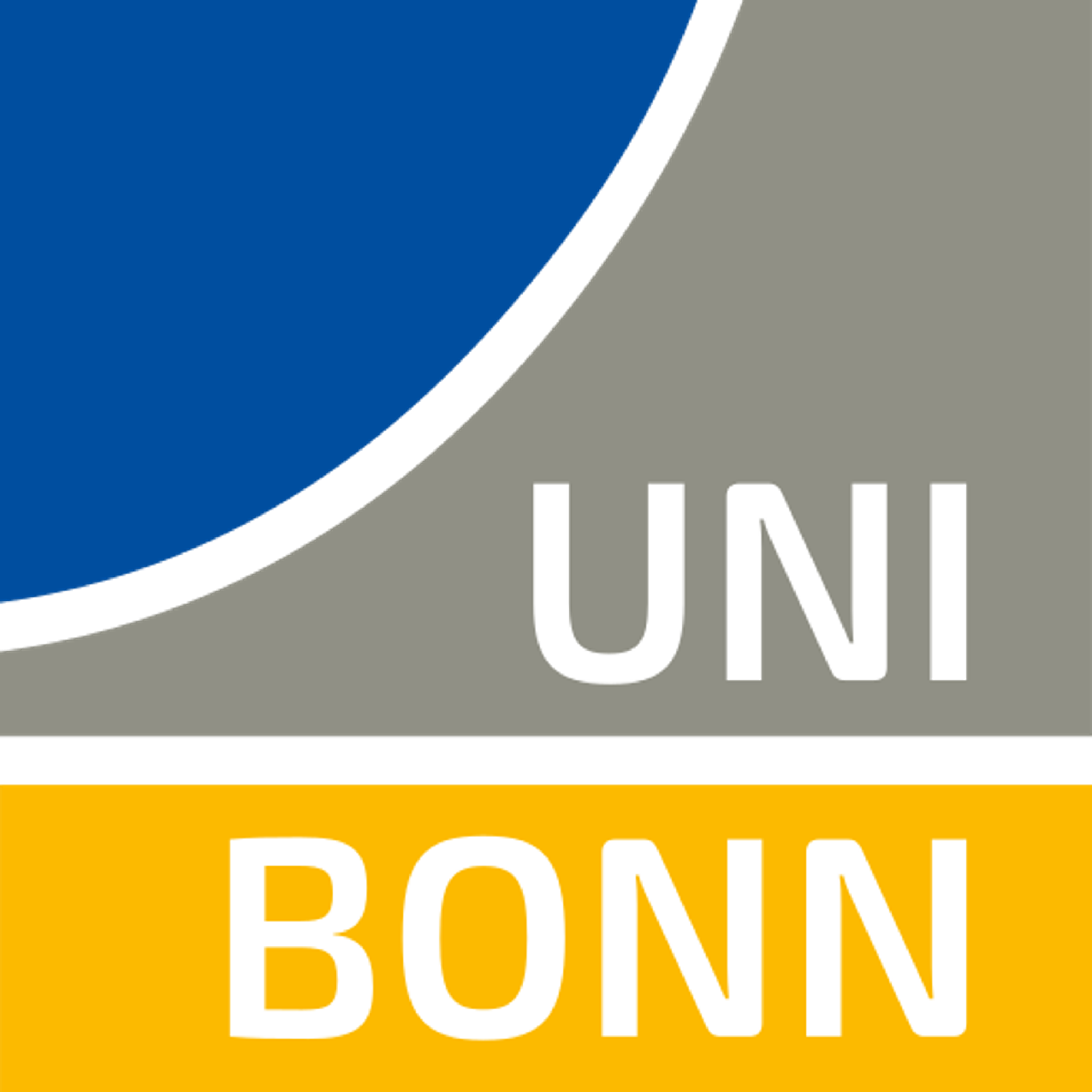 Daan Buekenhout | Hydraulics & Geotechnics | Department of Civil Engineering
Fast flood model hybrid model
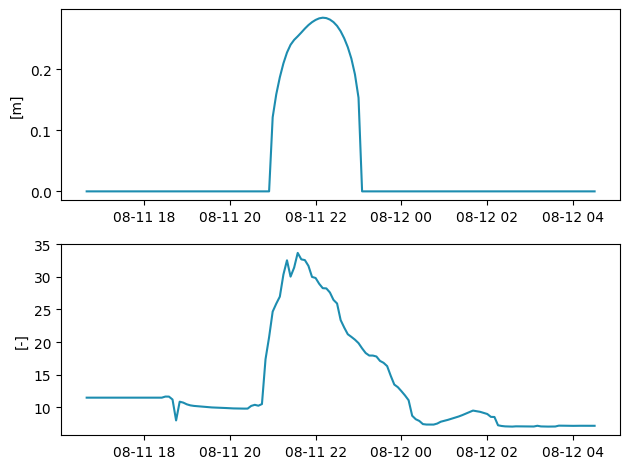 Flood depth
Data-driven model
Gaussian Process

Dimensionality reduction
EOF / PCA

Simplified flood model
Physically-based
EC / PC
5
Daan Buekenhout | Hydraulics & Geotechnics | Department of Civil Engineering
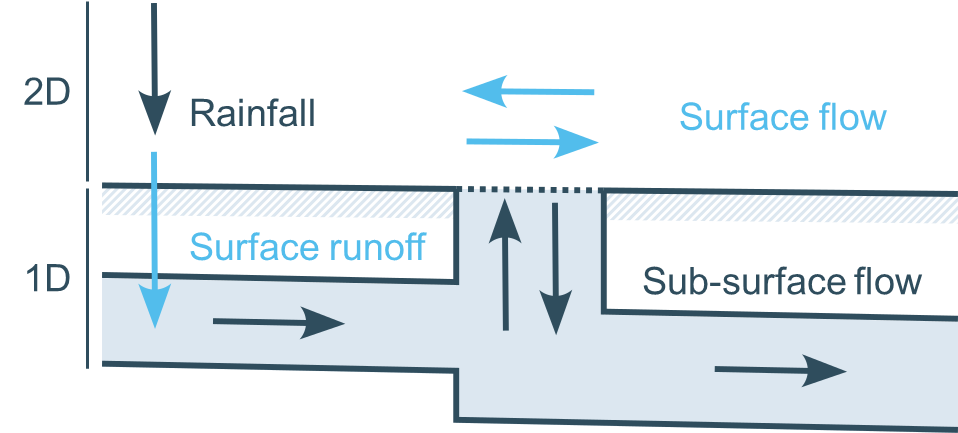 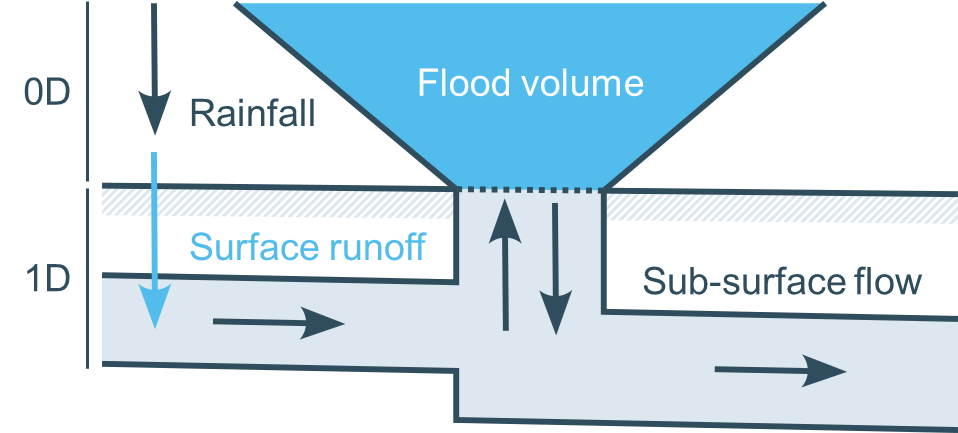 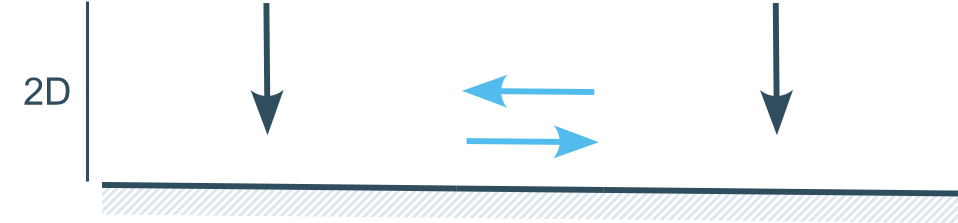 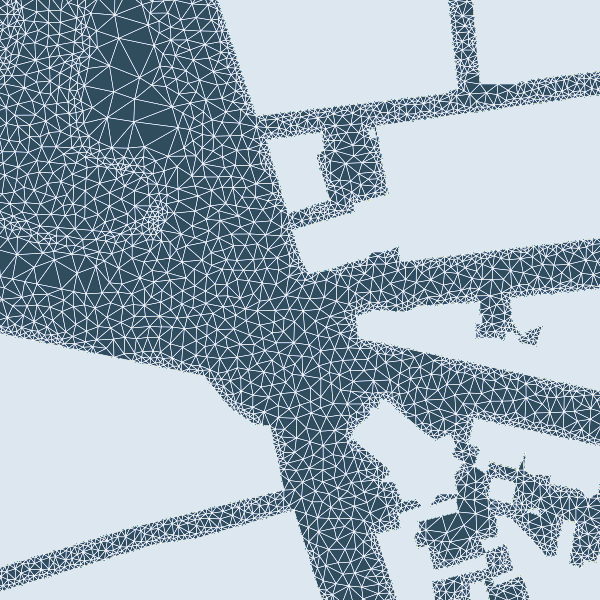 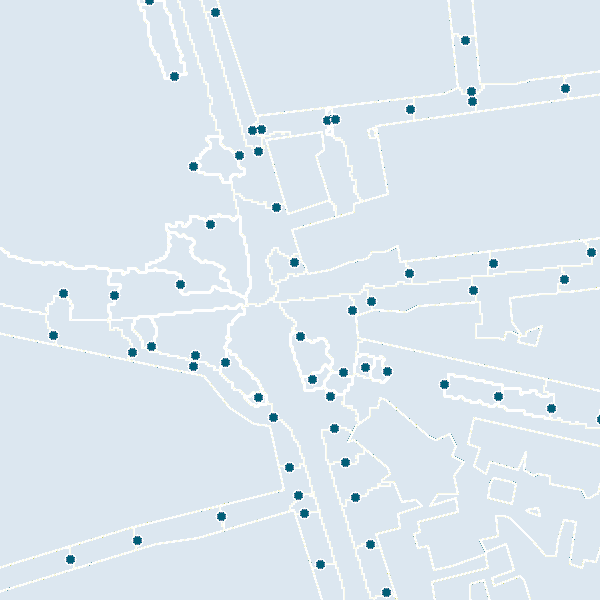 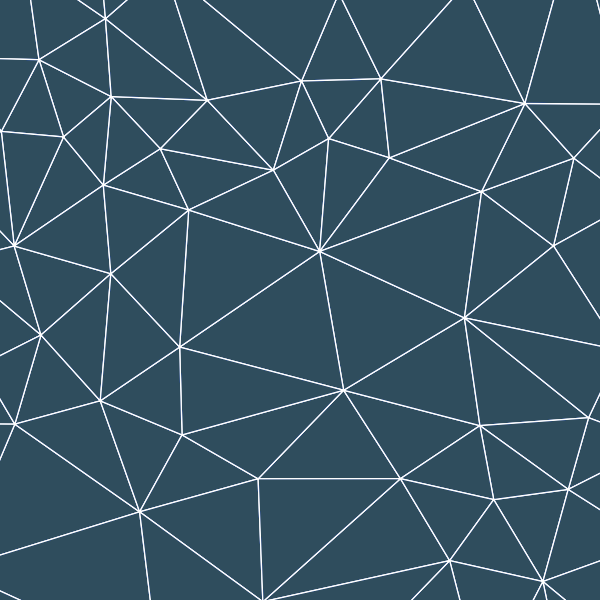 Original (1D2D)
Simplified (1D0D)
Simplified (2D)
6
Daan Buekenhout | Hydraulics & Geotechnics | Department of Civil Engineering
Rainfall no flood model
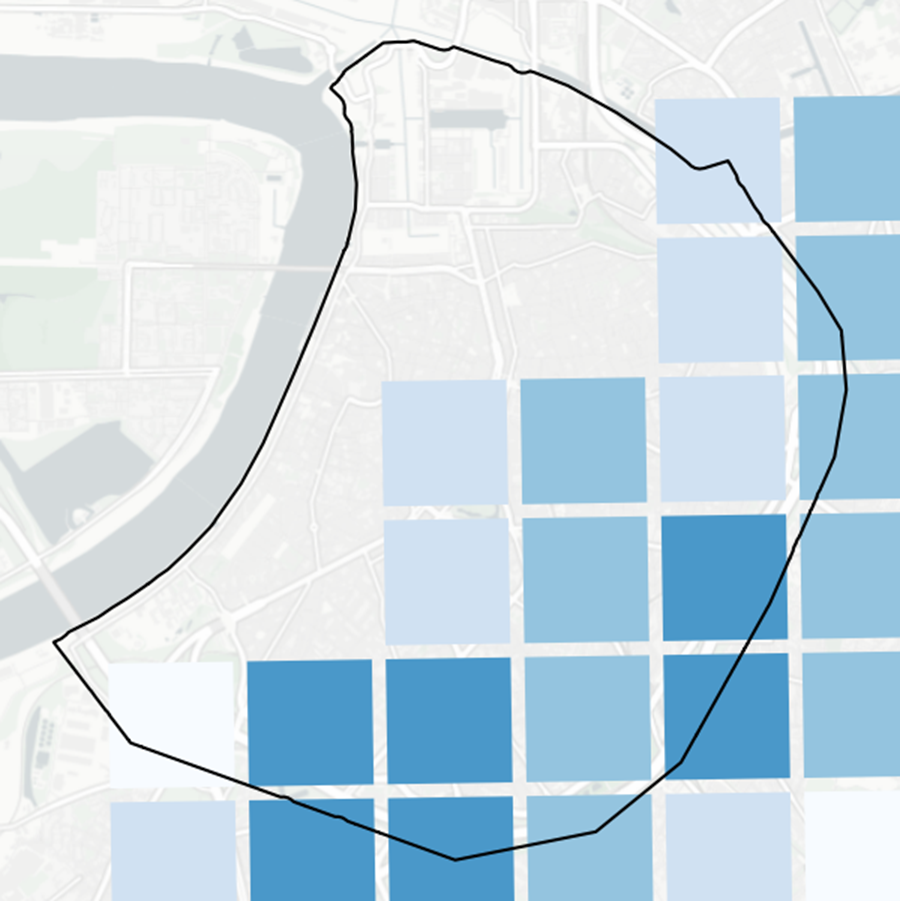 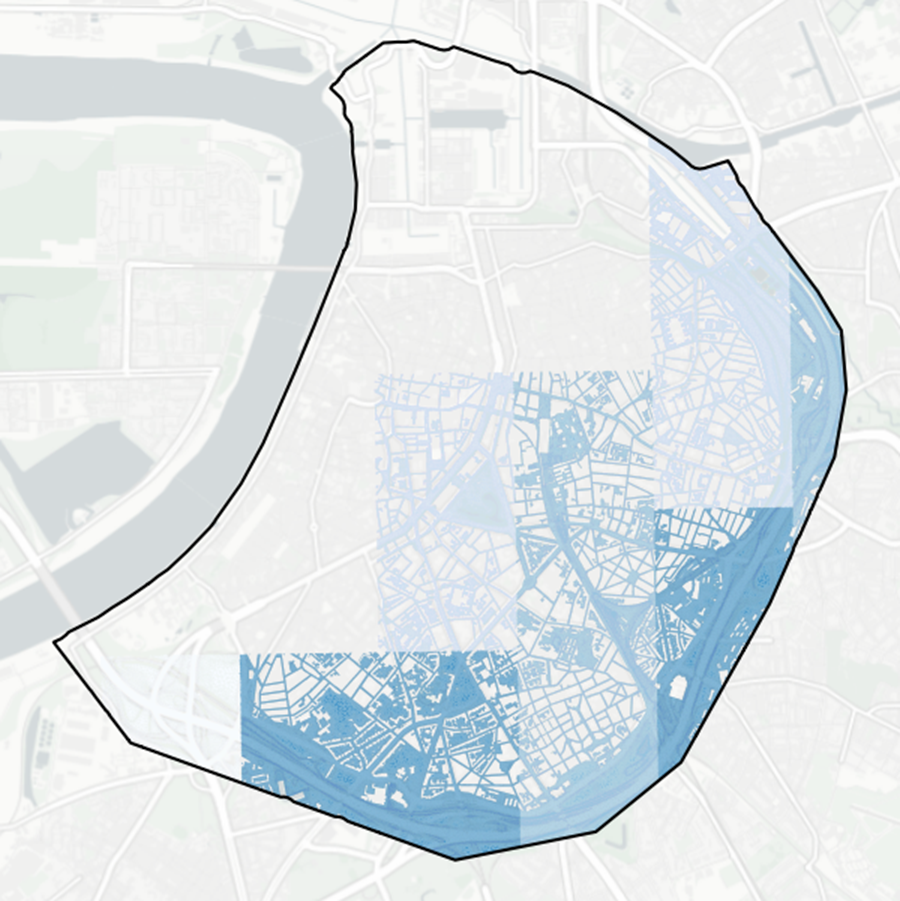 ►►►
Accumulated rainfall
Original mesh
7
Daan Buekenhout | Hydraulics & Geotechnics | Department of Civil Engineering
Dataset
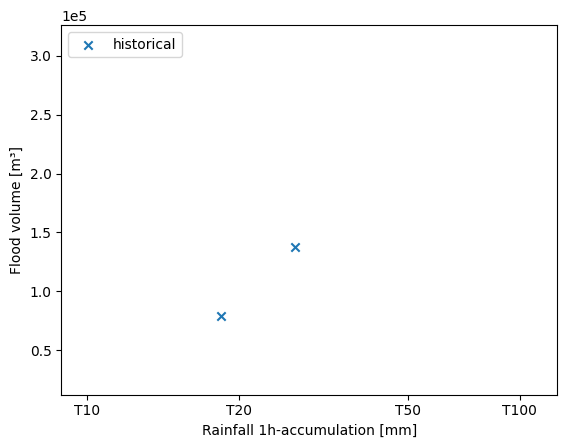 QPE (2017-2023)
A
B
8
Daan Buekenhout | Hydraulics & Geotechnics | Department of Civil Engineering
Dataset
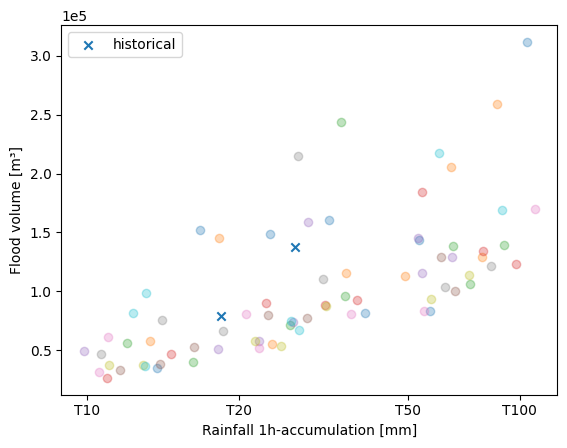 QPE (2017-2023)

Training data
Spatial transposition
Cross-validation

Stratified sampling
Rainfall over 2D zone
A
B
8
Daan Buekenhout | Hydraulics & Geotechnics | Department of Civil Engineering
Results cross validation
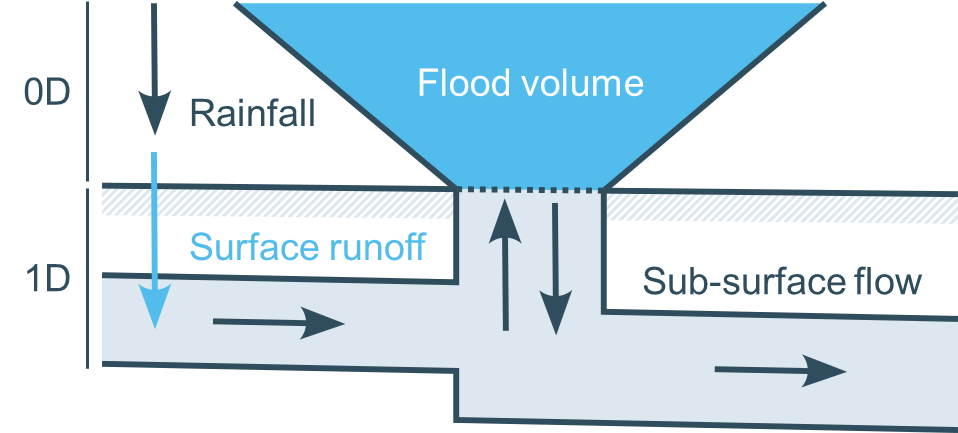 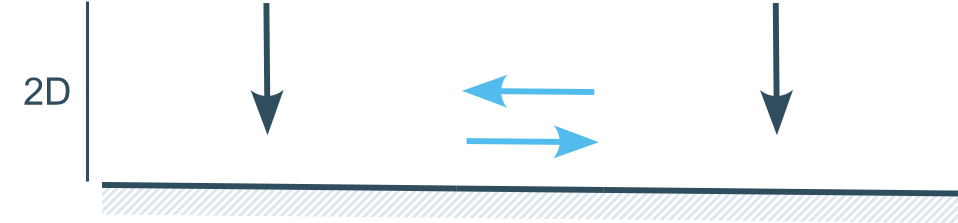 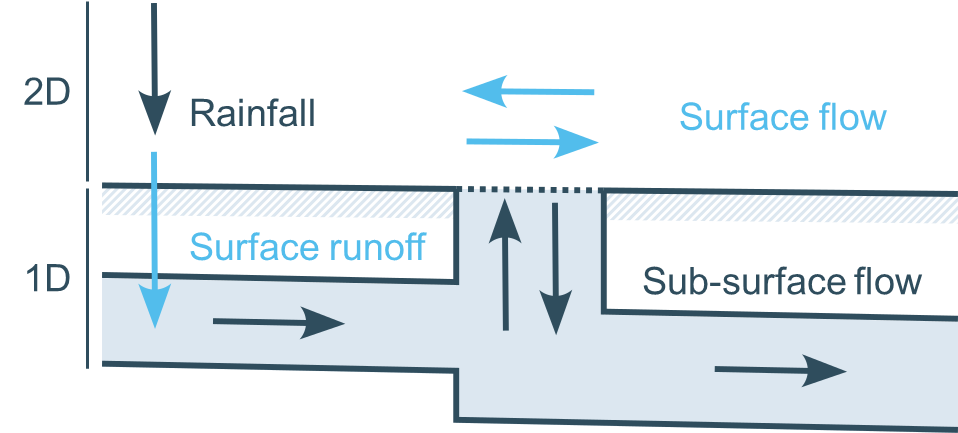 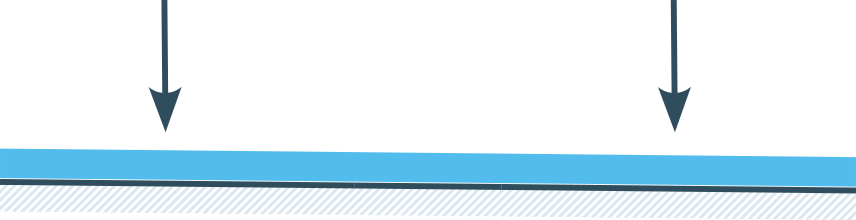 Original
Hybrid
Hybrid
Hybrid
9
Daan Buekenhout | Hydraulics & Geotechnics | Department of Civil Engineering
Results storm A
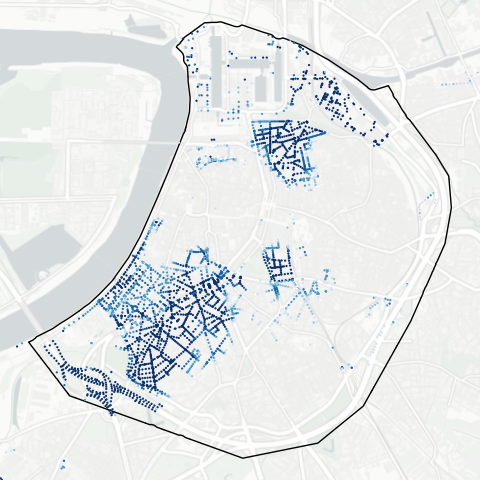 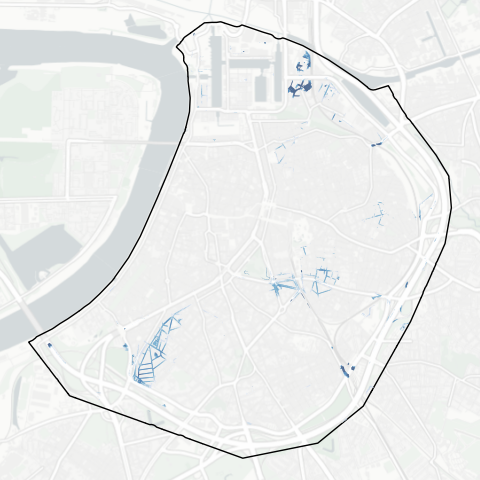 Simplified (1D0D)
Hybrid model (1D0D)
Original (1D2D)
10
Daan Buekenhout | Hydraulics & Geotechnics | Department of Civil Engineering
Results storm A
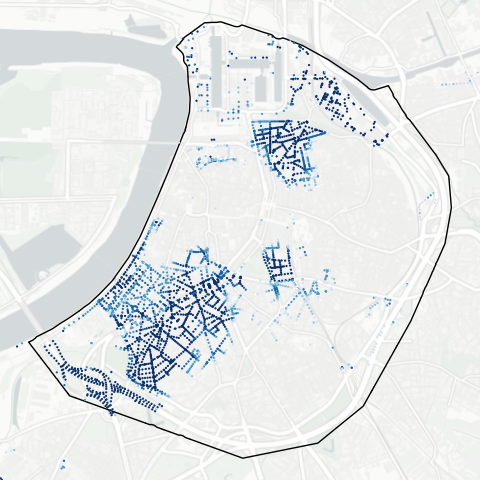 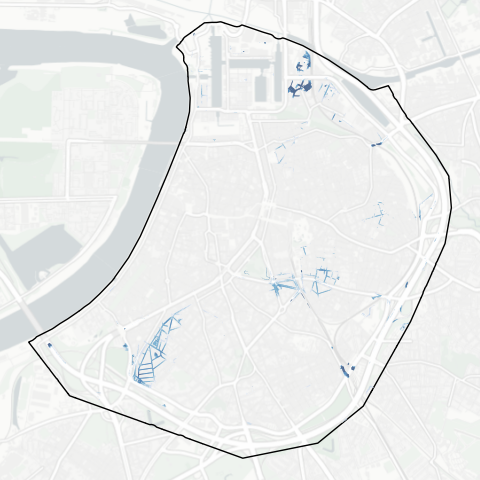 ▼
Simplified (1D0D)
Hybrid model (1D0D)
Original (1D2D)
10
Daan Buekenhout | Hydraulics & Geotechnics | Department of Civil Engineering
Results storm A
1D0D
2D
11
Daan Buekenhout | Hydraulics & Geotechnics | Department of Civil Engineering
Results storm A
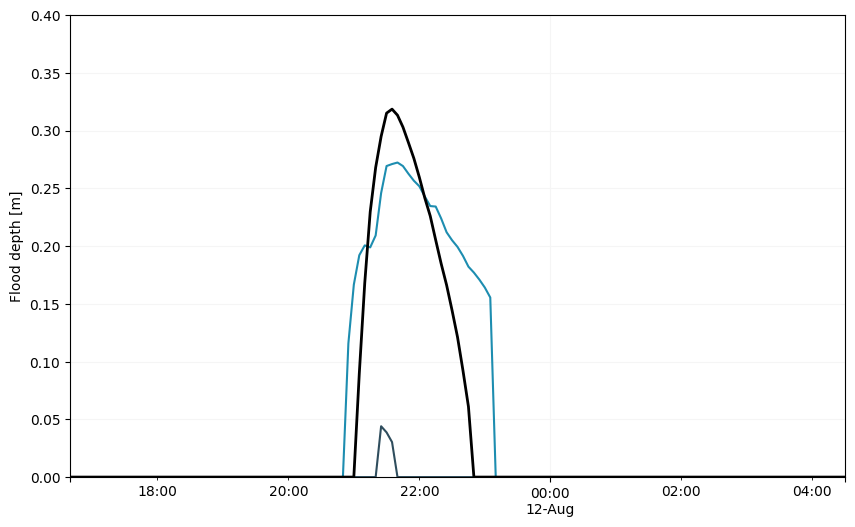 Hybrid (1D0D)
Hybrid (2D)
12
Daan Buekenhout | Hydraulics & Geotechnics | Department of Civil Engineering
Results storm B
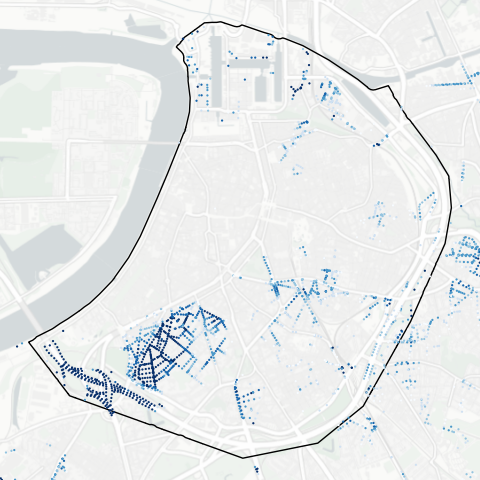 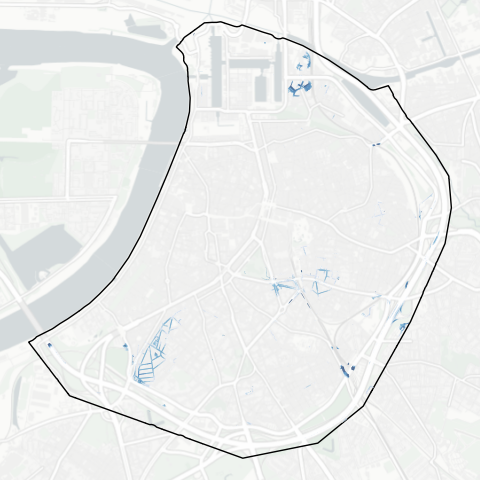 Simplified (1D0D)
Hybrid (1D0D)
Original (1D2D)
13
Daan Buekenhout | Hydraulics & Geotechnics | Department of Civil Engineering
Results storm B
1D0D
2D
13
Daan Buekenhout | Hydraulics & Geotechnics | Department of Civil Engineering
Results storm B
Hybrid (1D0D)
Hybrid (2D)
14
Daan Buekenhout | Hydraulics & Geotechnics | Department of Civil Engineering
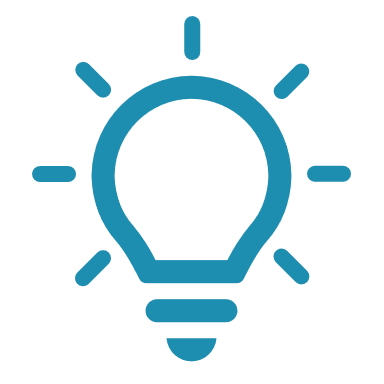 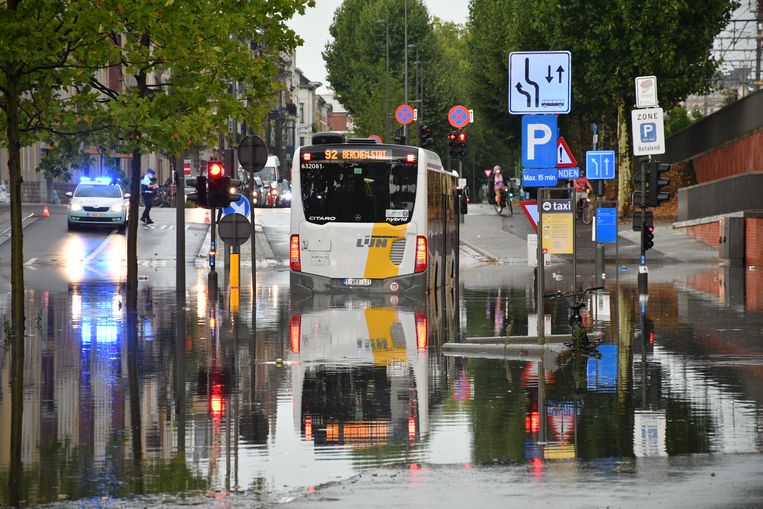 Urban pluvial flood

Hybrid model
Dimensionality reduction
Data-driven model
Simplified model

► Informative warnings
©Marc De Roeck
15
Daan Buekenhout | Hydraulics & Geotechnics | Department of Civil Engineering
daan.buekenhout@kuleuven.be